REPASO DE LA UNIDAD
GRAMÁTICA
VOCABULARIO
ESCRITURA
VOLVER
GRAMÁTICA
¿Cuál es la 3ª persona del singular del verbo hablar?
Habla
Hable
Hablo
VOLVER
VOCABULARIO
¿Cuál es DE COLOR AMARILLO?
VOLVER
ESCRITURA
¿CÓMO SE ESCRIBE         ?
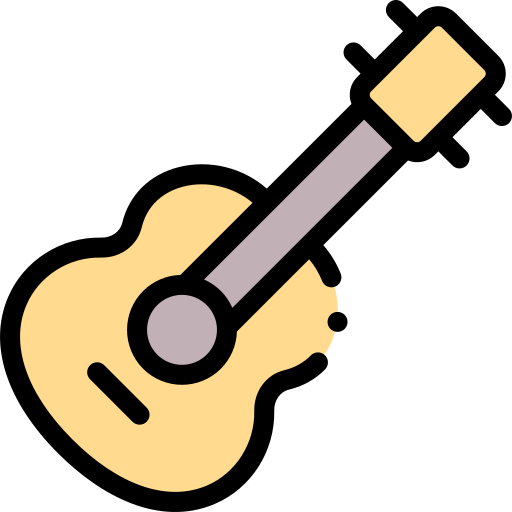 GUITARA
GUITARRA
GITARRA